Московская архитектура
Москвоведение 2 класс
Выполнила
Учитель начальных классов 
ГБОУ СОШ №278
Данилова Г.Н.
Закончи предложения:
1.  Главной улицей Москвы считается
……
Тверская улица.
Закончи предложения:
2. Раньше эта улица была большой дорогой из Москвы в старинные русские города
……..
Тверь и Нижний Новгород
Закончи предложения:
3. В Москву по Тверской улице въезжали через парадные
……
Триумфальные ворота.
Закончи предложения:
4. Красно-белое здание с гербом Москвы расположено на
……..
Тверской площади.
Закончи предложения:
…….
5. Здесь работает
Правительство Москвы                     и                                                      мэр Лужков Юрий Михайлович.
Игра
Какие здания расположены на Тверской улице?
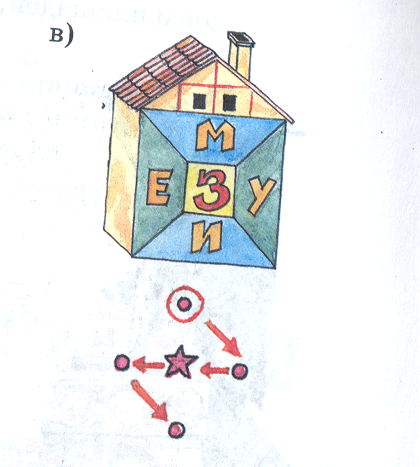 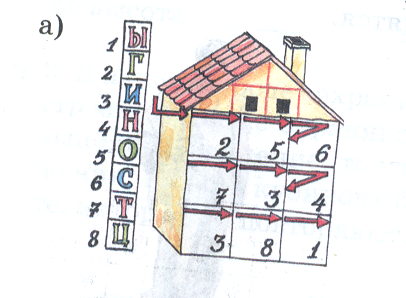 гостиницы
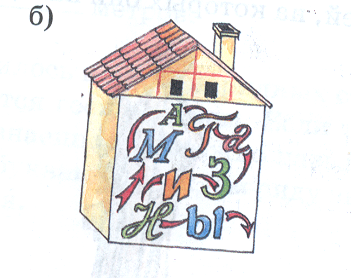 музеи
магазины
Какие бульвары расположены на Тверской улице?
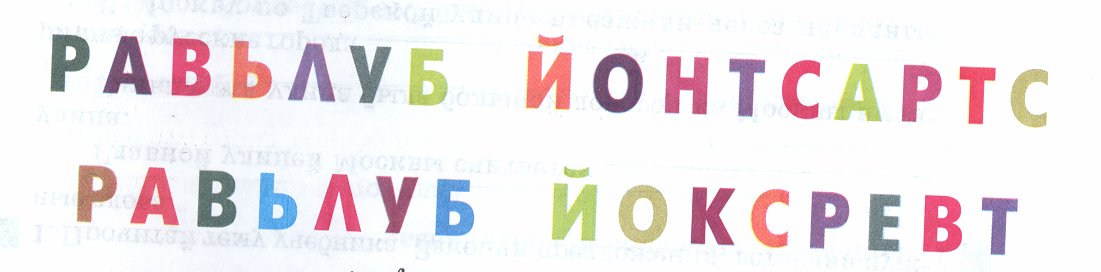 СТРАСТНОЙ БУЛЬВАР
ТВЕРСКОЙ БУЛЬВАР
Назови кому поставлены памятники и на каких площадях они стоят?
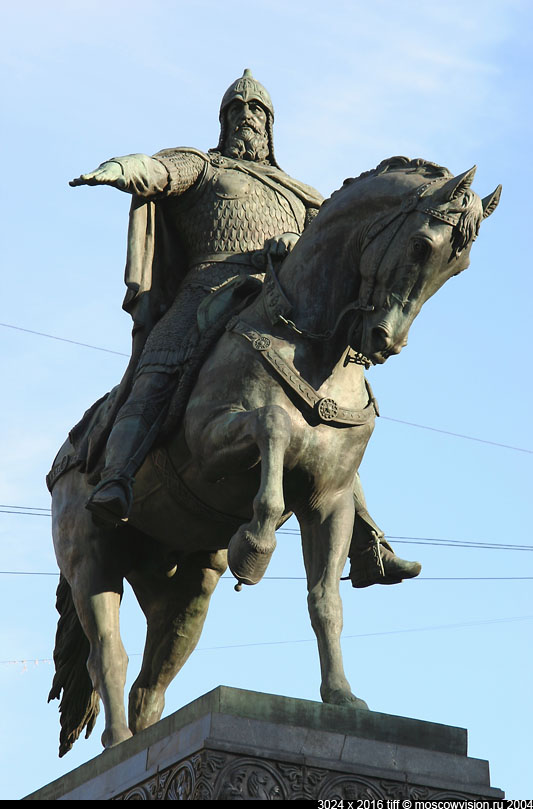 Памятник          А. С. Пушкину на Пушкинской площади
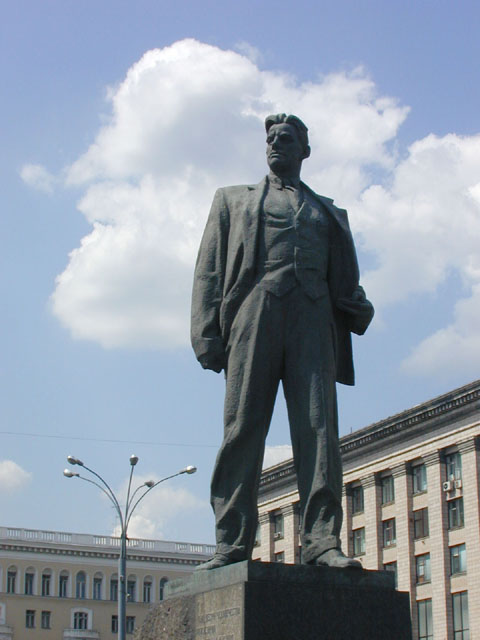 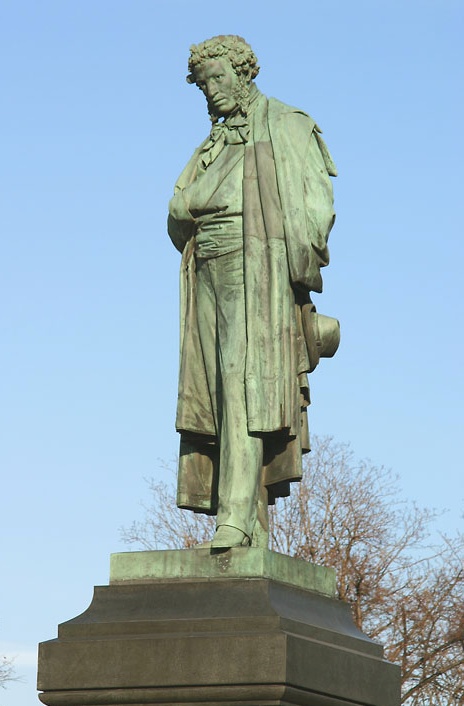 Памятник
Юрию Долгорукому   на Тверской площади
Памятник           В. В.Маяковскому на Триумфальной площади
Знать свой город, знать его историю — почетная обязанность горожанина, ведь это неотъемлемая часть того, что определяет понятие Родина, Отечество.
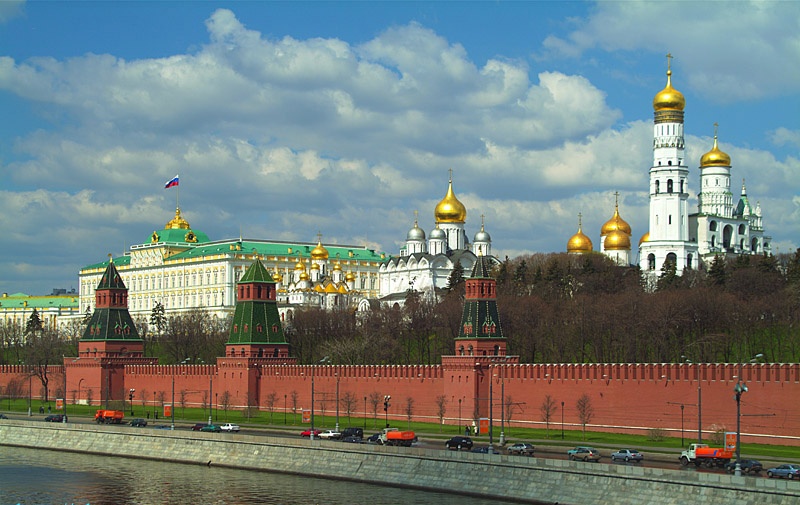 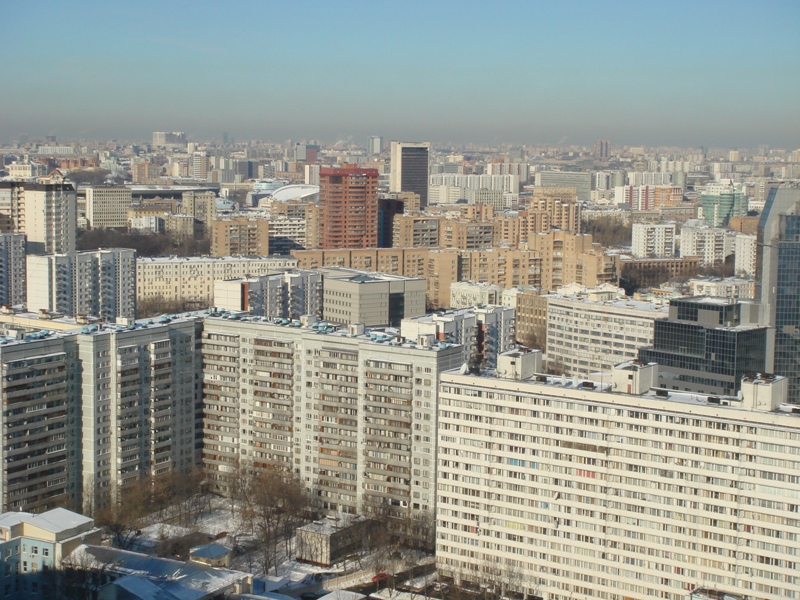 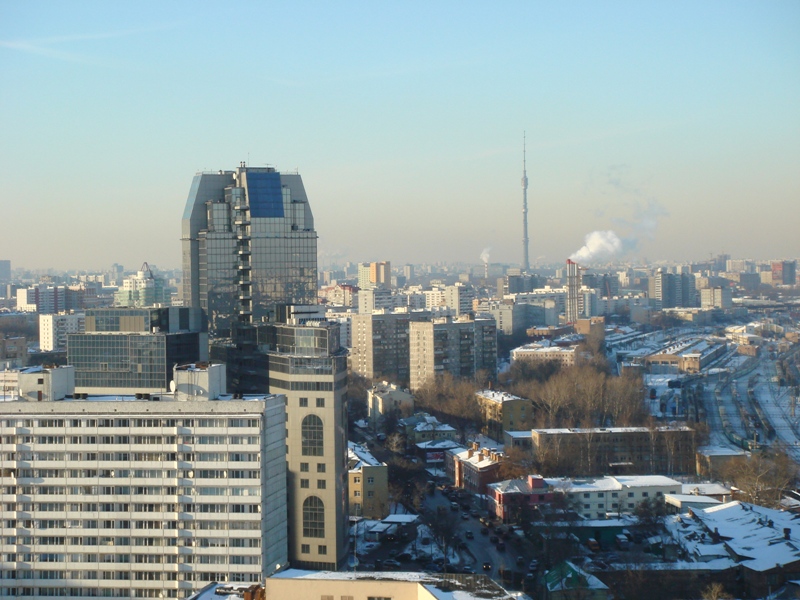 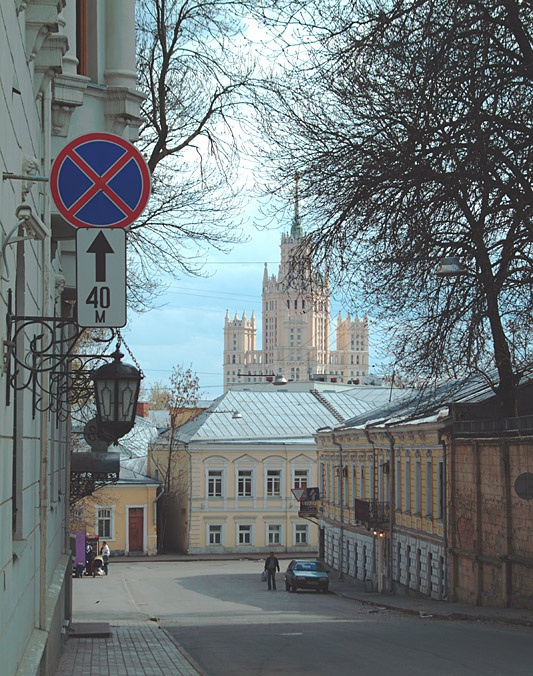 Старинные   и современные здания
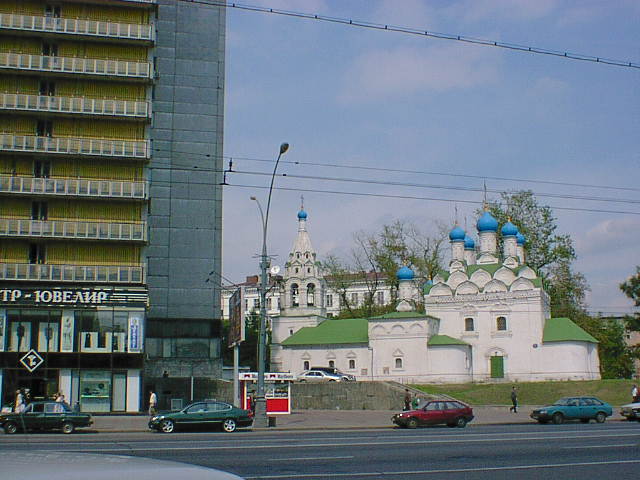 Жилые дома и церкви…
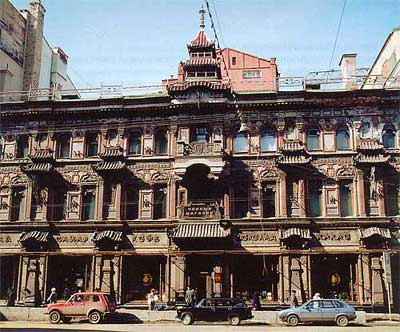 Магазины…
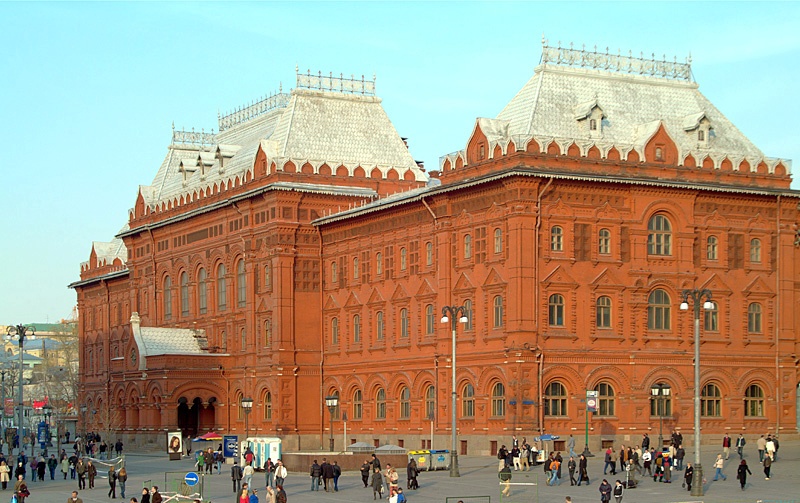 Музеи…
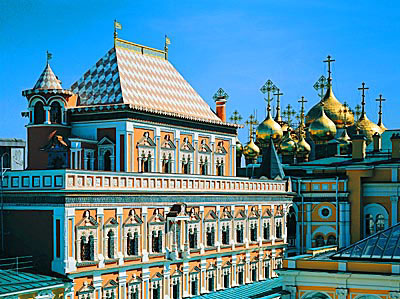 Дома, в которых жили богатые люди
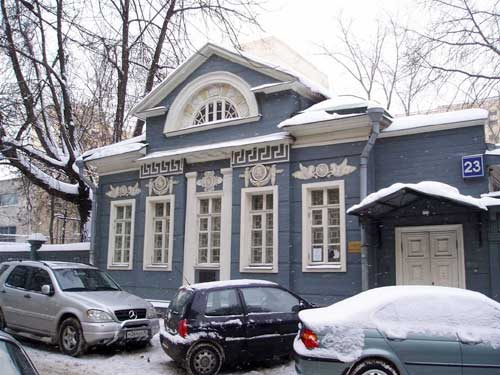 И  дома, в которых жили бедные люди
В конце урока надо ответить на вопросы:
Можно ли глядя на дом, определить его хозяина и для чего он был построен?

Что сейчас находится в старых домах?
Нужно ли сохранять эти старые постройки? 
Что такое архитектура, изразцы,    колонна, галерея, усадьба.
А р х и т е к т у р а -
Слово греческое, «architekton» значит строитель.
Это значит, что архитектура - это здания и другие сооружения, которые нас окружают и необходимы людям для их жизни и деятельности.
Архитектура – это вид искусства, искусства создавать красоту в домах, на улицах, площадях города.
Что это такое?
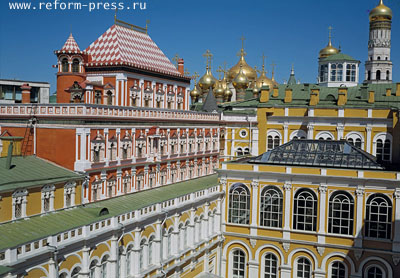 Теремной дворец Кремля
С л о в а р ь
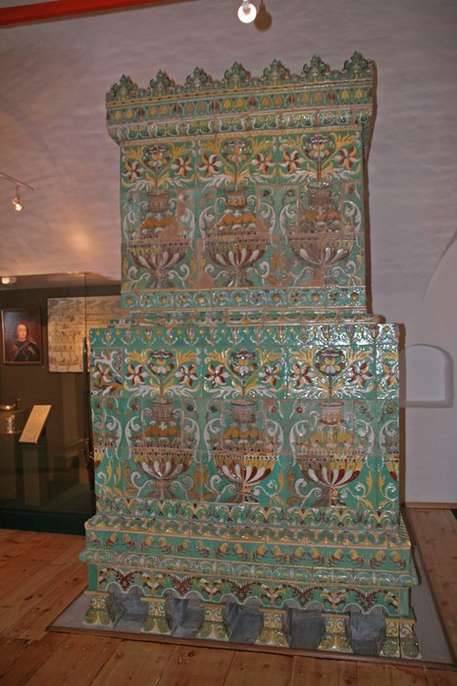 И з р а з ц ы - это керамические (глиняные)  плитки для отделки печей,  расписанные  красками.
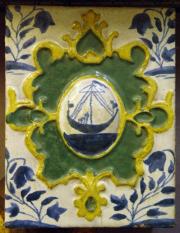 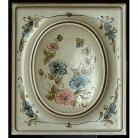 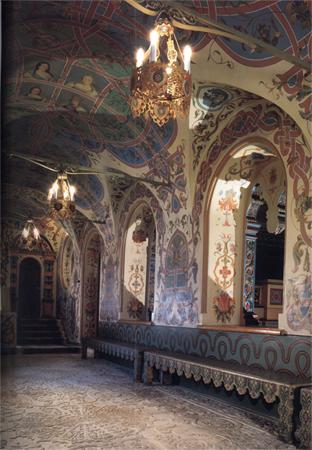 Внутреннее убранство Теремного дворца
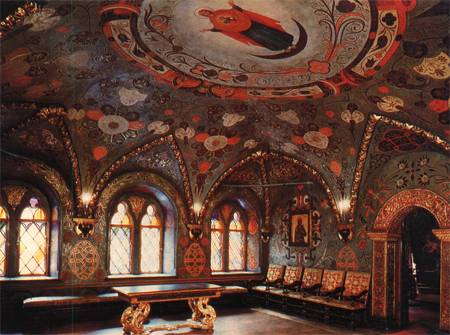 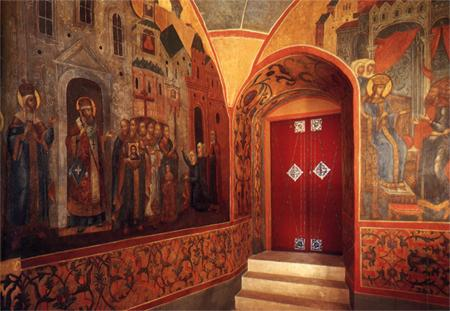 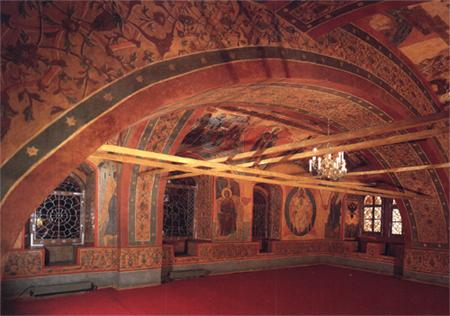 Настенная роспись в царицыных палатах Теремного дворца
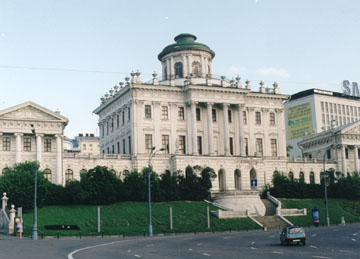 колонна
галерея
словарь
С л о в а р ь
К о л о н н а – это обработанная круглая вертикальная опора.
Г а л е р е я – это длинное крытое помещение, 
   в котором одна из стен заменена колоннами или столбами.
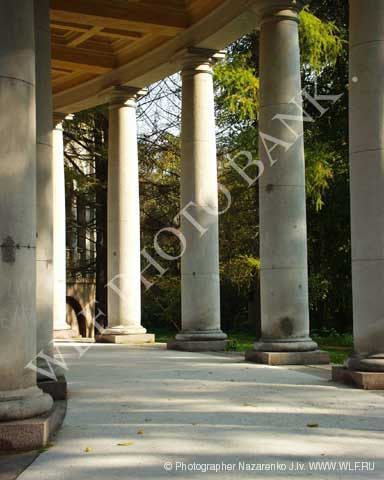 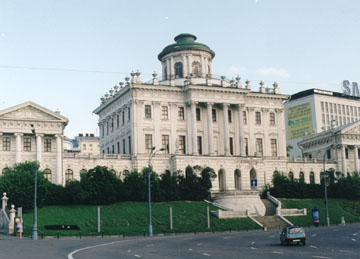 Дом Пашкова.
Сейчас это Российская государственная библиотека.
Усадьба Кусково
Усадьба Останкино
С л о в а р ь
У с а д ь б а – это загородные дворцы с большими парками и прудами.
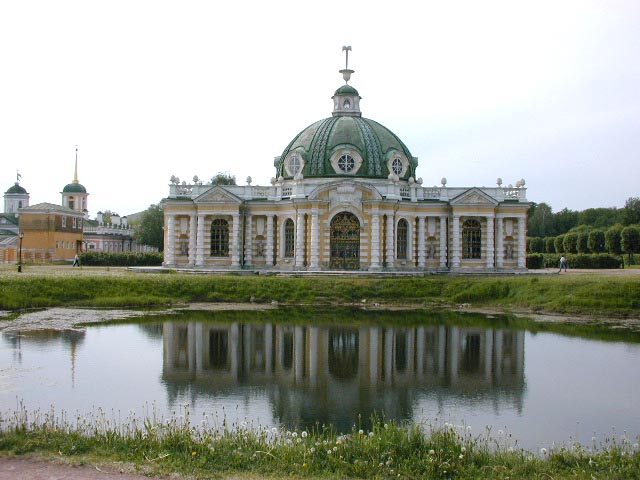 Музей керамики в Кусково
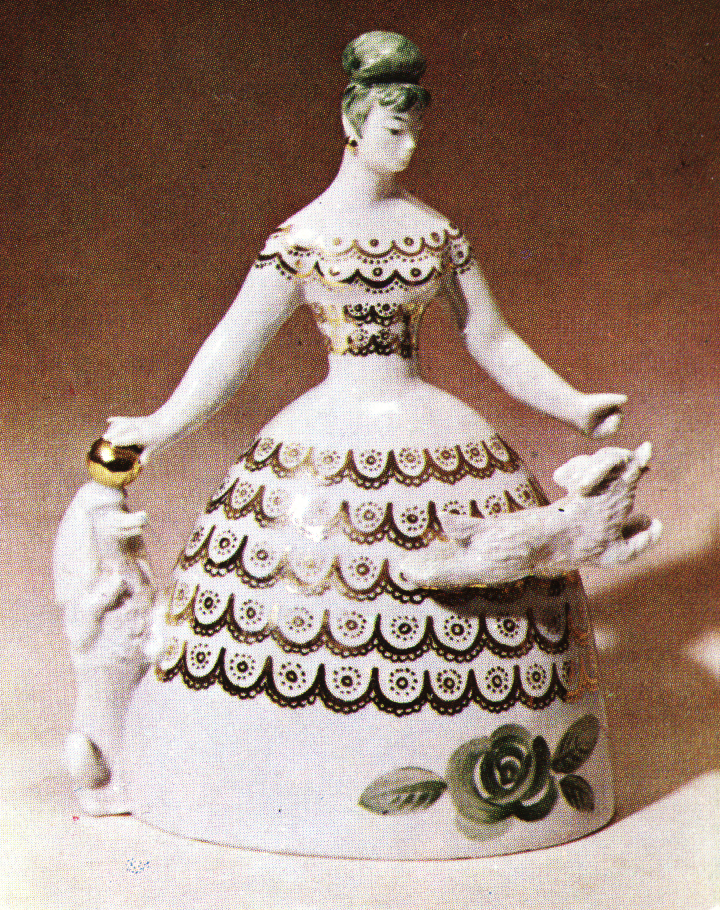 В 1932 в Кусково был переведен
Государственный музей фарфора.
Его коллекции включают сейчас свыше 18 тыс. экспонатов.
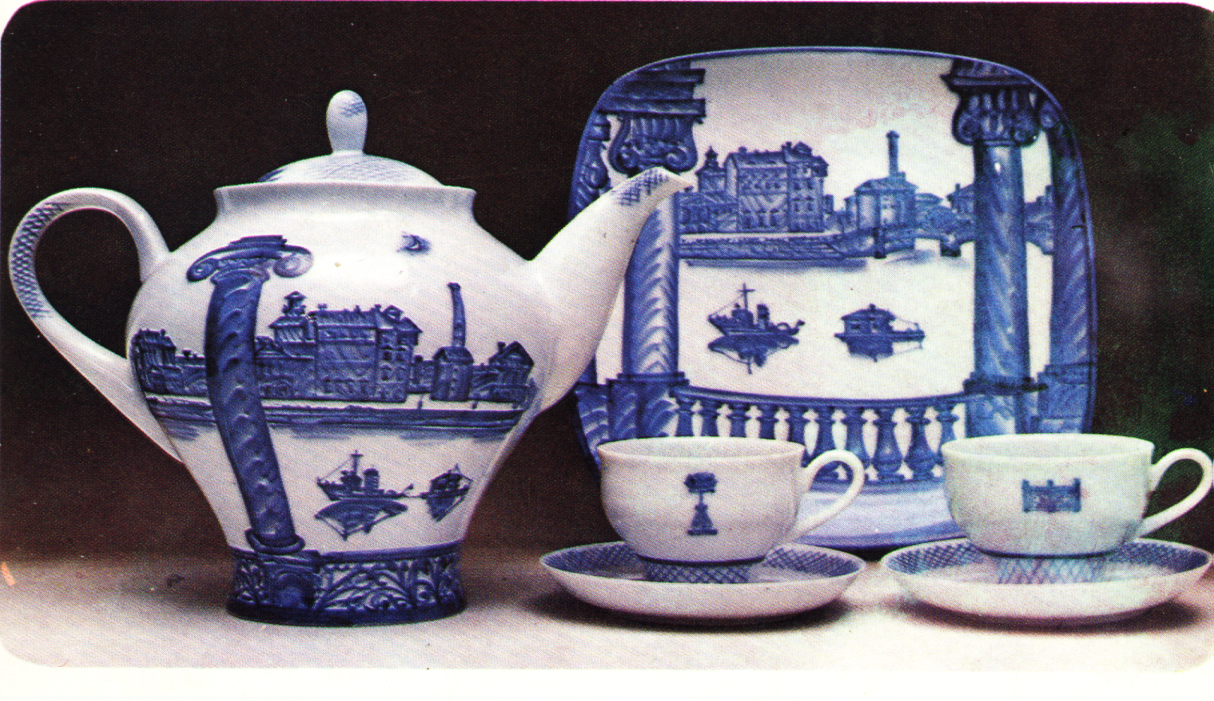 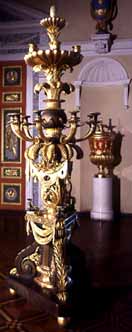 В музее Останкино собрана большая коллекция осветительных приборов.
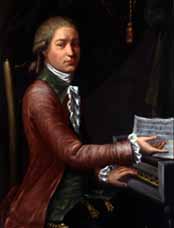 В музее также представлена интересная коллекция русского портрета XVIII-XIX веков
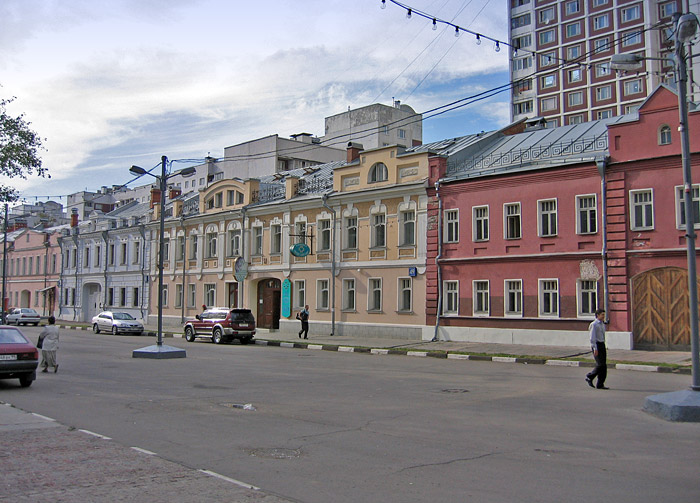 Старая улица Москвы – Школьная.                       Ещё один пешеходный московский «Арбат», на котором сохранились двухэтажные домики.
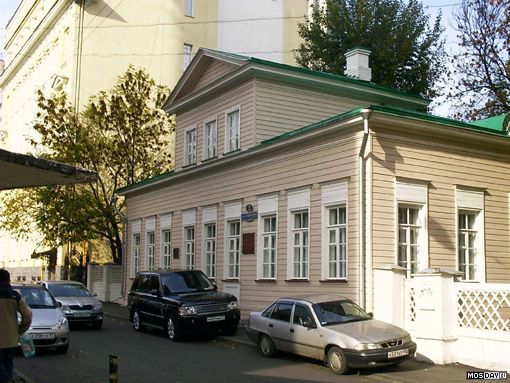 Дом-музей Михаила Юрьевича Лермонтова
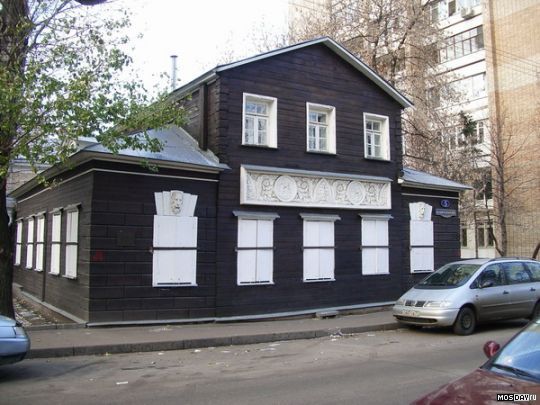 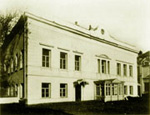 Дом В.М.Васнецова
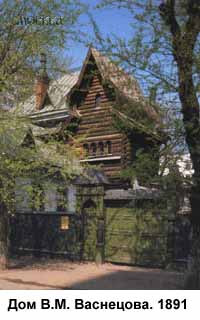 Дом, в котором родился         Павел Михайлович Третьяков
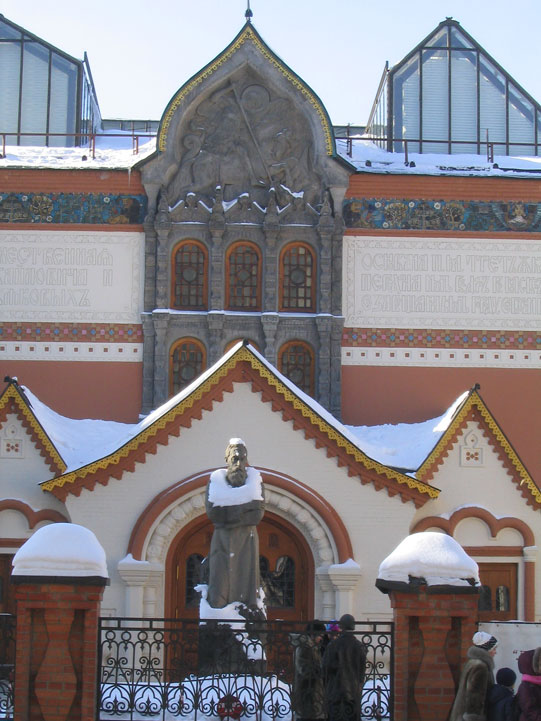 Третьяковская галерея - московская картинная выставка
Три богатыря.
Картина известного русского художника Виктора Михайловича Васнецова
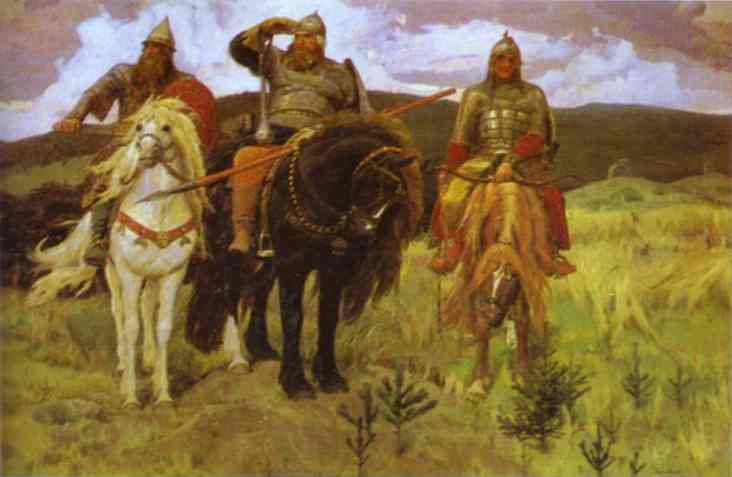 Три богатыря.
Виктор Михайлович Васнецов
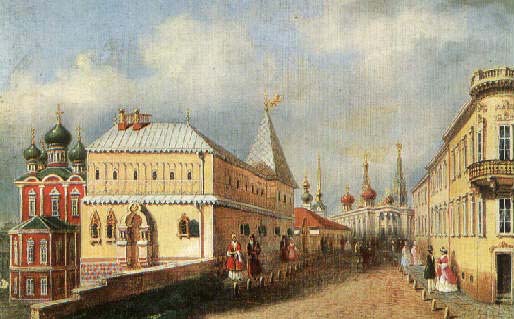 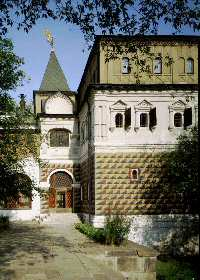 Палаты бояр Романовых в Зарядье.
Ныне это музей
Нижний, обычно каменный,  этаж деревянного жилого дома имел хозяйственное значение
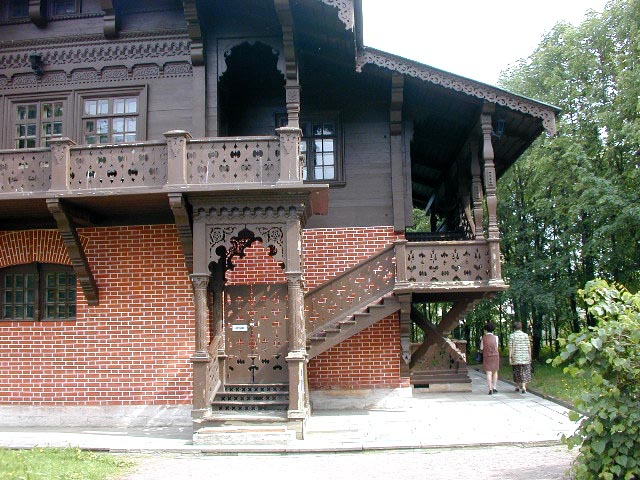 Каменный этаж
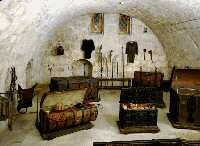 В нём хранились сундуки для денег, ценностей, тканей, одежды и обуви, железные светцы, посуда,
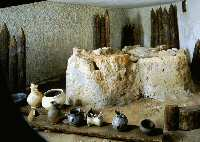 а также холодное и огнестрельное оружие, доспехи и конский убор - предметы, напоминающие о военной службе боярина
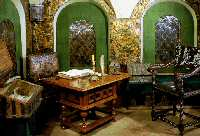 Второй этаж  был деревянным.
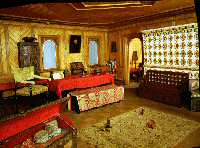 На втором этаж находились жилые комнаты
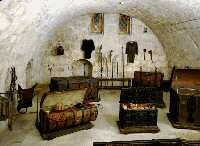 В нём хранились сундуки для денег, ценностей, тканей, одежды и обуви, железные светцы, посуда,
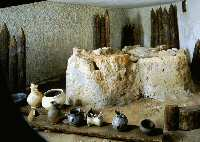 а также холодное и огнестрельное оружие, доспехи и конский убор - предметы, напоминающие о военной службе боярина
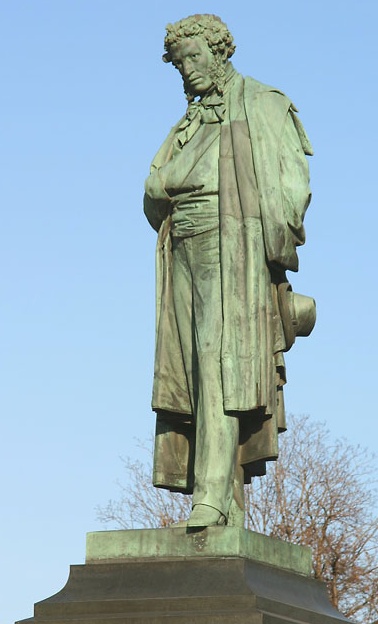 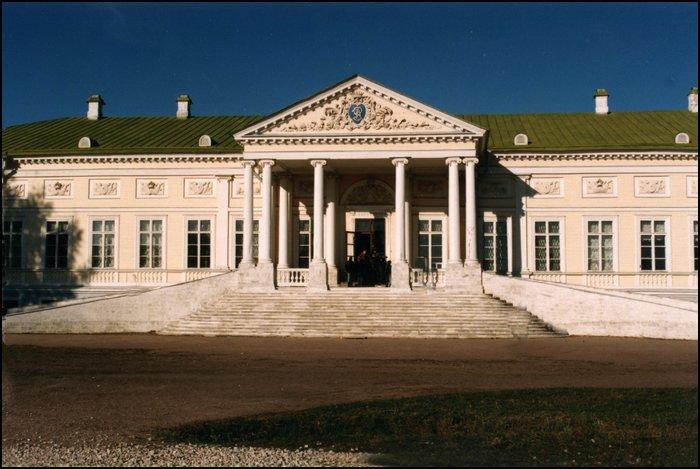 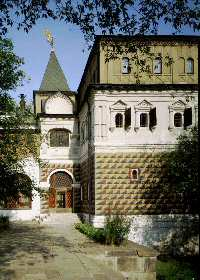 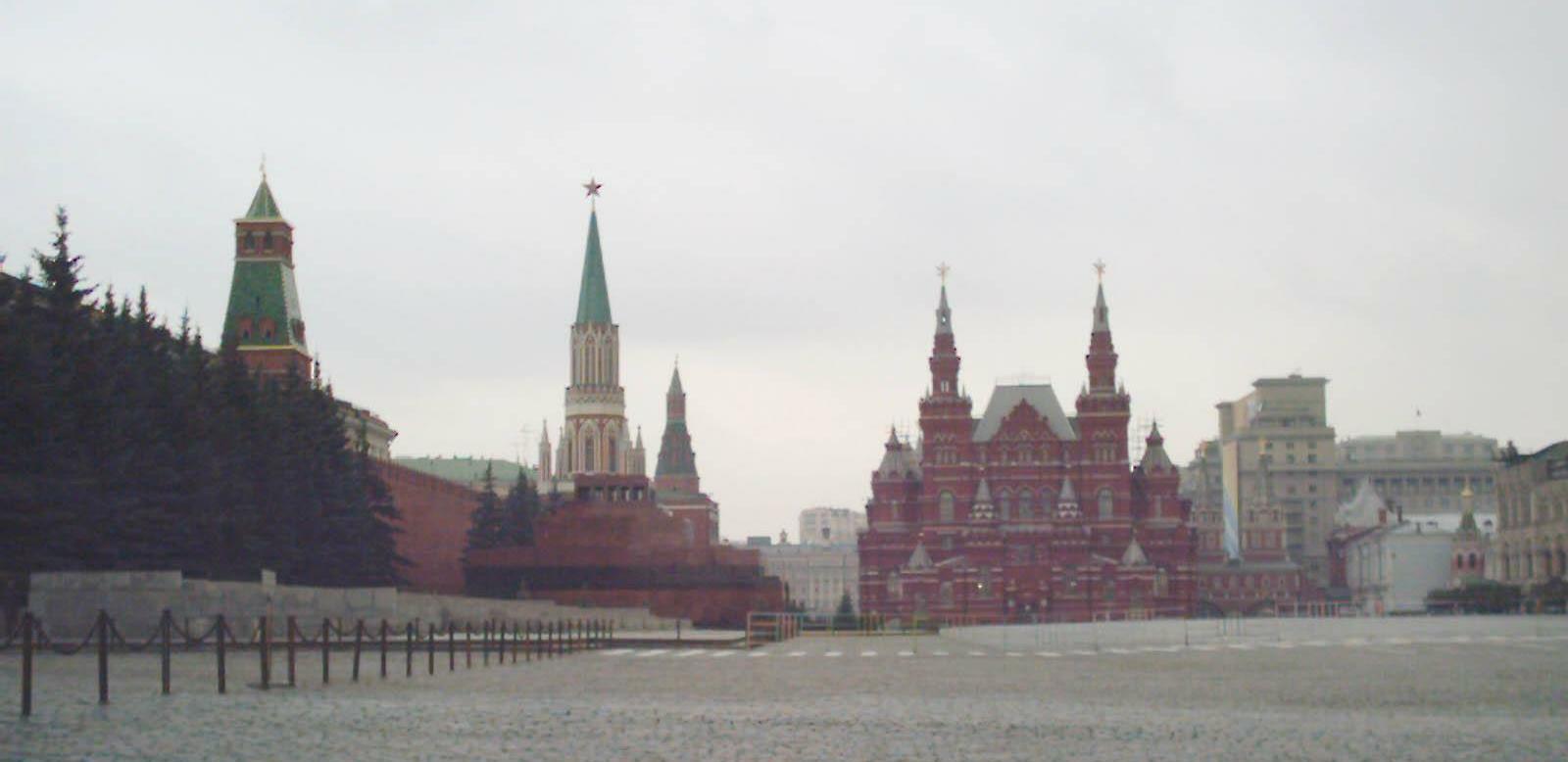 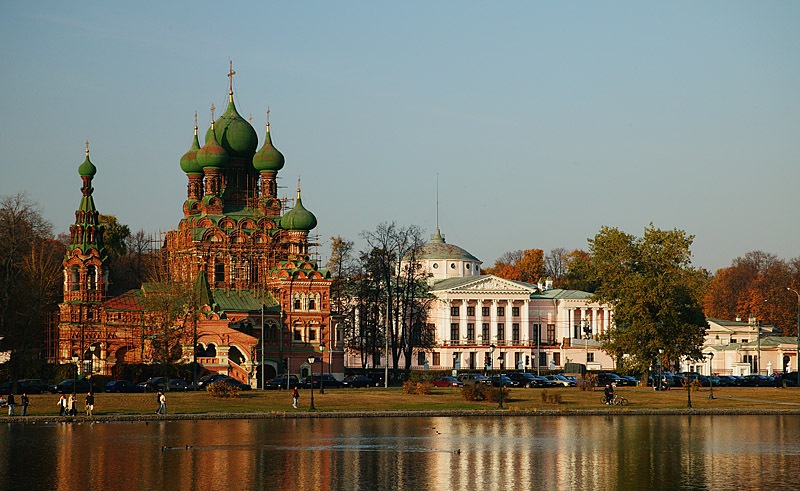 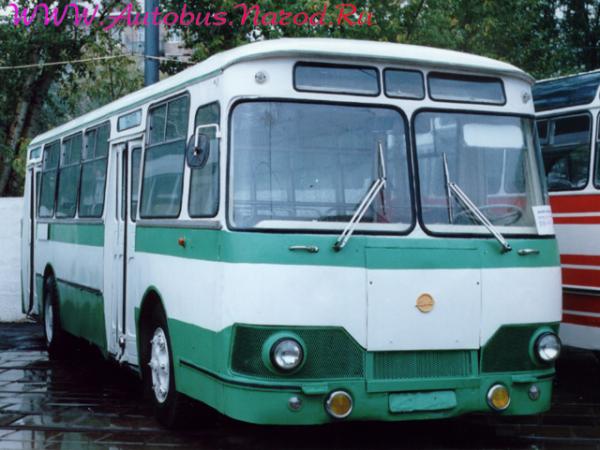 К р о с с в о р д
П        Ш   К   И   Н
У
1.
С
К    У         К    О   В   О
2.
О   С   Т         Н   К    И   Н   О
А
3.
Д
В   О   Р   Е    Ц
4.
П    Л   О   Щ  А   Д
Ь
5.
А    В   Т   О         У   С
Б
6.
П         Л    А   Т   Ы
А
7.
Соотнеси название и определение
1. Керамические (глиняные)  плитки для облицовки стен, каминов, печей.
1. Г а л е р е я
2. У с а д ь б а
2. Здания и другие сооружения, которые нас окружают и необходимы людям для их жизни и деятельности.
3. К о л о н н а
3. Обработанная круглая вертикальная опора.
4. Длинное крытое помещение, 
   в котором одна из стен заменена колоннами или столбами.
4. И з р а з ц ы
5. Загородные дворцы с большими парками и прудами.
5. А р х и т е к т у р а
1-4;  2-5;  3-3;  4-1;  5-2.
И т о г    у р о к а
1. С какими домами мы с вами познакомились в нашем путешествии по городу?
2. Для чего эти дома были построены?
3. Можно ли по внешнему виду определить хозяина дома?
4. Что сейчас находится в этих домах?
5. Нужно ли сохранять эти дома в городе? Почему?
ДОМАШНЕЕ ЗАДАНИЕ
Прочитать учебник стр. 51 – 53.
Ответить на вопрос на стр.53.
Рассказать об одном доме из тех, о которых мы говорили на уроке.
Реши кроссворд
У
1.
С
2.
А
3.
Д
4.
Ь
Б
6.
А
7.
П         Ш   К   И  Н
У
1.
С
2.
А
3.
Д
4.
Ь
5.
Б
6.
А
7.
1.Какому великому русскому поэту стоит памятник на одной из площадей Тверской улицы?
П        Ш   К   И   Н
У
1.
С
К    У         К    О   В   О
2.
А
3.
Д
4.
Ь
Б
6.
А
7.
2. Усадьба в Москве, знаменитая своим музеем керамики?
П        Ш   К   И   Н
У
1.
С
К    У         К    О   В   О
2.
О   С   Т         Н   К    И   Н   О
А
3.
Д
4.
Ь
Б
6.
А
7.
3. Архитектурный ансамбль, давший название московской телебашне?
П        Ш   К   И   Н
У
1.
С
К    У         К    О   В   О
2.
О   С   Т         Н   К    И   Н   О
А
3.
Д
В   О   Р   Е    Ц
4.
Ь
Б
6.
А
7.
4. Главная постройка усадьбы.
П        Ш   К   И   Н
У
1.
С
К    У         К    О   В   О
2.
О   С   Т         Н   К    И   Н   О
А
3.
Д
В   О   Р   Е    Ц
4.
П    Л   О   Щ  А   Д
Ь
5.
Б
6.
А
7.
5. Красная, Триумфальная, Тверская ….. .
П        Ш   К   И   Н
У
1.
С
К    У         К    О   В   О
2.
О   С   Т         Н   К    И   Н   О
А
3.
Д
В   О   Р   Е    Ц
4.
П    Л   О   Щ  А   Д
Ь
5.
А    В   Т   О         У   С
Б
6.
А
7.
6. Самый распространенный вид городского общественного   транспорта?
П        Ш   К   И   Н
У
1.
С
К    У         К    О   В   О
2.
О   С   Т         Н   К    И   Н   О
А
3.
Д
В   О   Р   Е    Ц
4.
П    Л   О   Щ  А   Д
Ь
А    В   Т   О         У   С
Б
6.
П         Л    А   Т   Ы
А
7.
7. Название дома бояр Романовых.
У
1.
С
2.
А
3.
Д
4.
Ь
5.
Б
6.
А
7.
Соотнеси название и определение
1. Керамические (глиняные)  плитки для облицовки стен, каминов, печей.
1. Г а л е р е я
2. У с а д ь б а
2. Здания и другие сооружения, которые нас окружают и необходимы людям для их жизни и деятельности.
3. К о л о н н а
3. Обработанная круглая вертикальная опора.
4. Длинное крытое помещение, 
   в котором одна из стен заменена колоннами или столбами.
4. И з р а з ц ы
5. Загородные дворцы с большими парками и прудами.
5. А р х и т е к т у р а